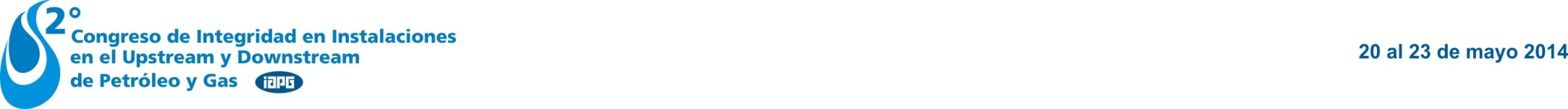 SIMULATION  AND  MEASUREMENT  OF RESIDUAL  STRESS  IN  THE WELDMENT  OF  AN  API  5L  X60  PIPE
Vitor E. L. Paiva, José L. F. Freire, Leonardo D. Rodrigues, Gilmar W. R. Delgadillo, Ronaldo D. Vieira

Mechanical Engineering  Department, PUC-Rio
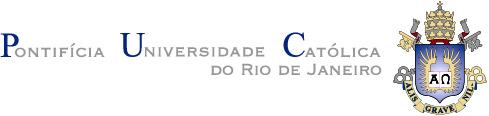 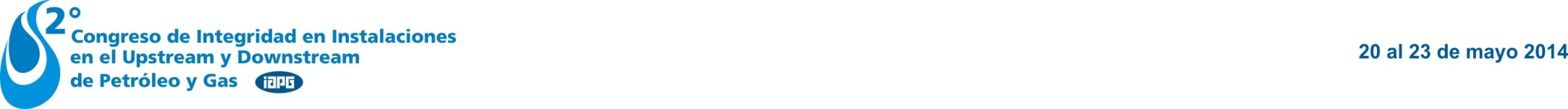 OBJECTIVES OF  THIS  WORK
To simulate the process of welding of API pipes using finite element method

To measure the residual stress in the weldment  using two different techniques 

To analyze the residual stress caused by the welding
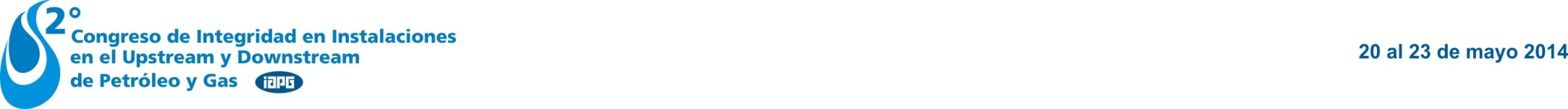 Residual Stress
Stress that exists in components and structures in the absence of forces and temperature gradients 

The effects of residual stress in structures can be advantageous or disadvantageous

In fatigue the residual stress is considered part of the mean stress for the life estimation
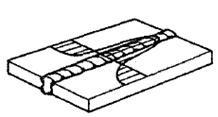 In welding the residual stress appears in response to the forced heating and cooling of the weldment, which deforms plastic and in a non-uniform way
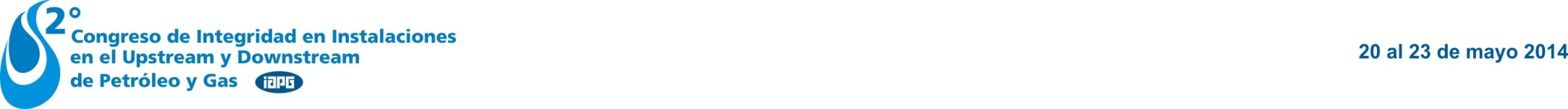 UOE Fabrication Process
The UOE process is divided in 5 steps:

A - The plate edges are first crimped into circular arcs

B – Conformation of the plate in the “U” shape 

C – Conformation of the plate in the “O” shape
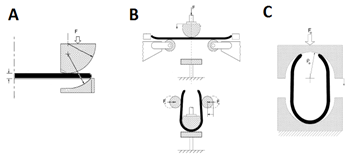 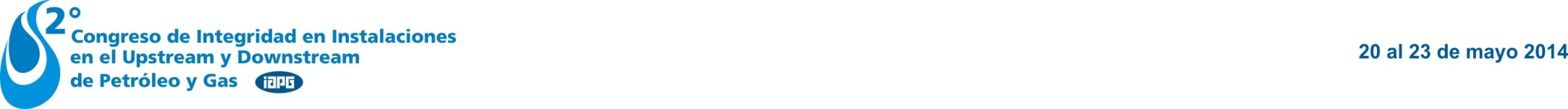 UOE Fabrication Process
D – Initially a small pass of GMAW is done to ensure that the pipe is close, after that a full SAW pass is made to finish closing the pipe

E – Expansion of the pipe is applied in order to improve the circularity
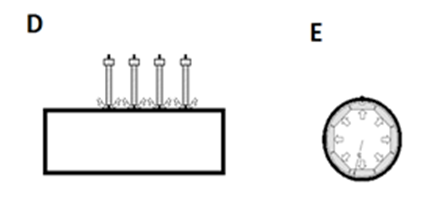 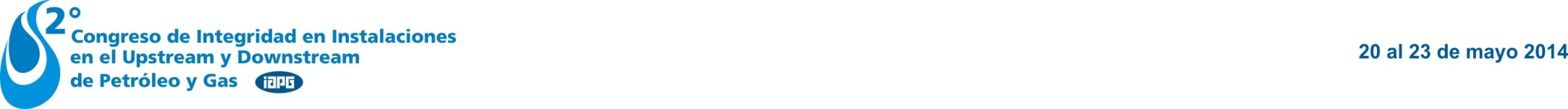 Model for Simulating the Welding
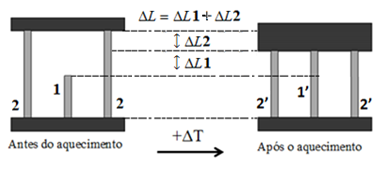 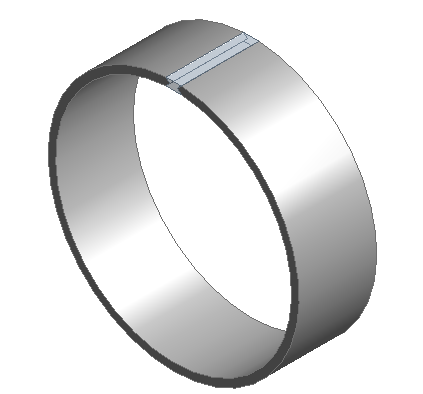 The process of welding can be modeled, for example, as the case were there are three beams with different lengths and the middle beam is heated until it has the same length of the others 

The middle beam is individually heated, growing in size until it has the same size of the other two beams 

Due to the heating and forced cooling residual stress appears in the system in order to enforce equilibrium and guarantee displacement compatibility
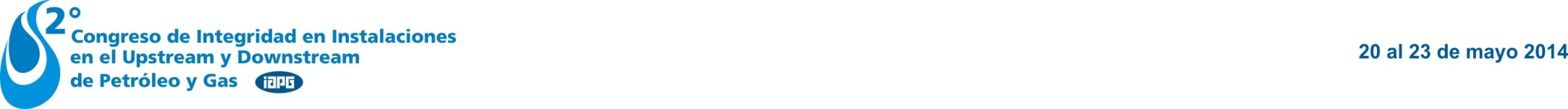 Finite Element Model
The thermal-mechanical behavior of the weld joint was simulated using the finite element method and the hypothetical model of the three beams
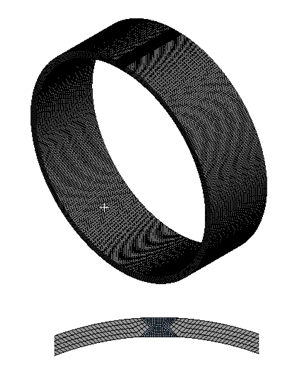 The simulation was divided in two parts:
First part: treated the heat transfer between the weld metal and the rest of the pipe

Second part: treated the mechanical behavior of the joint in function of the thermal deformations
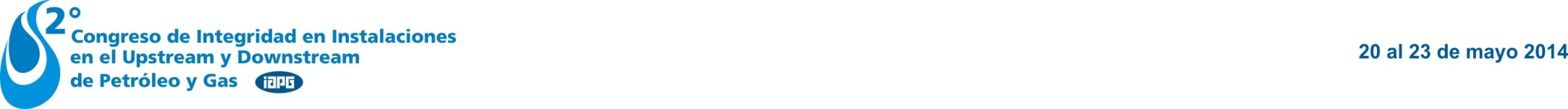 Configurations of the Model
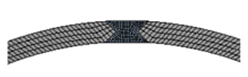 It was used the software ANSYS, version 14.5

It were used 54916 nodes and 114600 elements
Types of elements used:

SURF152 – 3D solid element, used for thermal analysis, it has 4 to 10 nodes

TARGE170 – 3D element, used to represent contacts surfaces 

CONTA174 – 3D element, used to represent contact surfaces, it has 8 nodes

SOLID186 – 3D solid element with 20 nodes, and 3 degrees of freedom for which node. Used for mechanical analysis
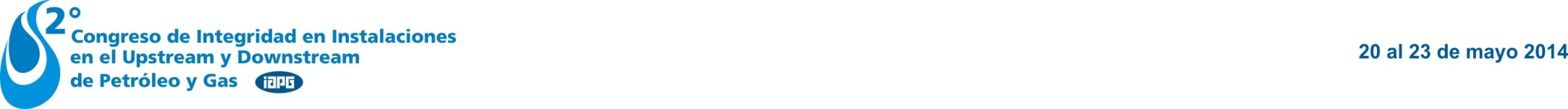 Configurations of the Model
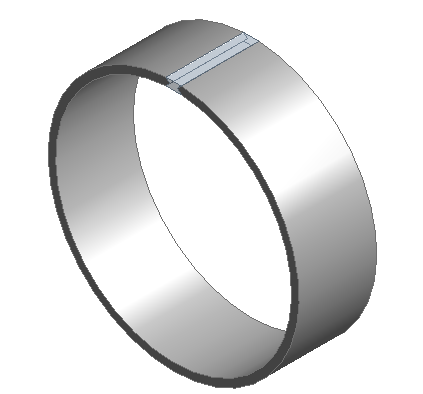 The specimen was made of an API 5L X60 pipe

The diameter was equal to 323.85 mm (12 ¾”), 9.7 mm of thickness and 200 mm of length
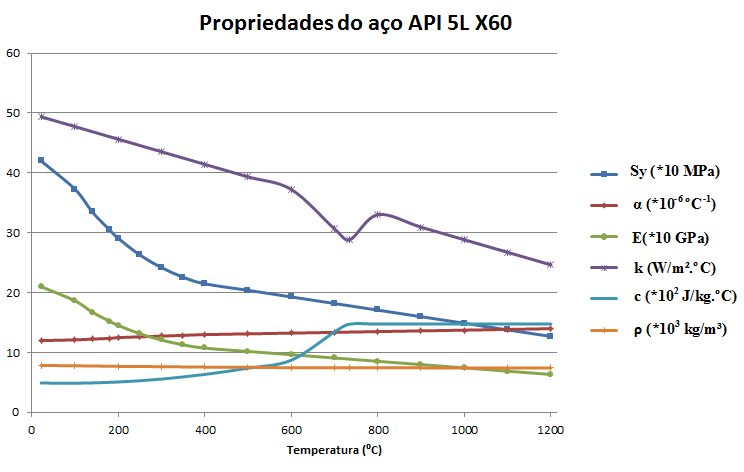 Thermal and Mechanical properties changes with the temperature
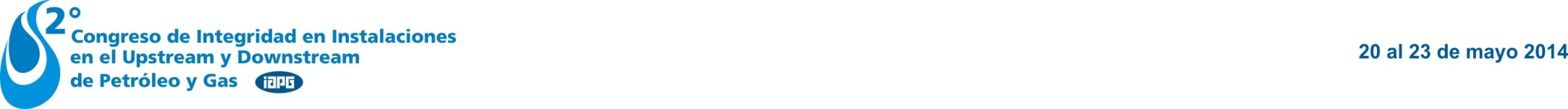 Thermal Part
The temperatures in the weld joint can be predicted over the time by a transient heat transfer analysis

Taking into account the three beams hypothesis, the welding initiates with the weld bead being deposited at the fusion temperature of the steel. After that, boundary conditions are applied considering internal and external convective coefficients respectively equals to 15 and 30 W/m²K  until all parts of the pipe return to the environmental temperature of 22⁰C
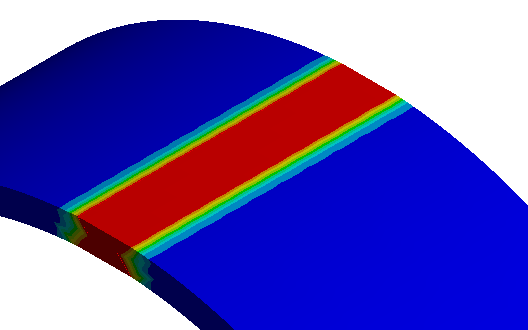 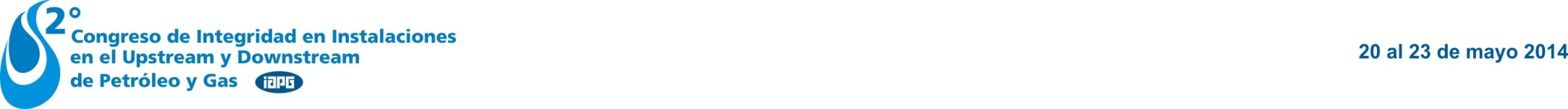 Thermal Part
Distribution of temperatures in the weld after its deposition from 0s to 100s
1614,2 Max
1424,6
1235,1
1045,6
856,08
666,56
477,04
287,51
22,0 Min
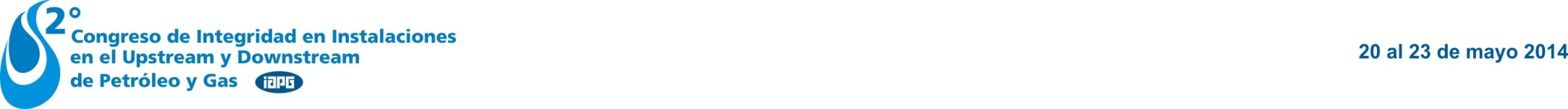 Mechanical Part
The history of temperatures previously obtained was transformed in a thermal load to be imposed into the mechanical model

Stresses and deformations caused by the thermal process were determined by a numerical calculus witch takes into account the elastic-plastic behavior of the material, with the properties changing during the analysis
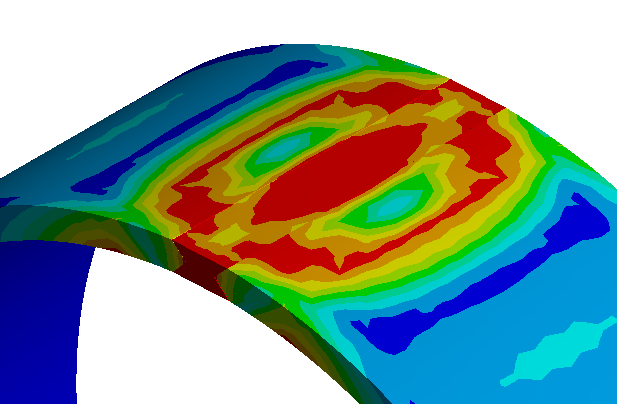 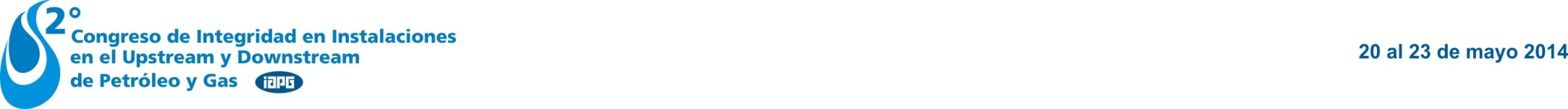 Mechanical Part
Distribution of Von Mises (Equivalent) Stress in the weldment from 0s to 5000s (thermal equilibrium)
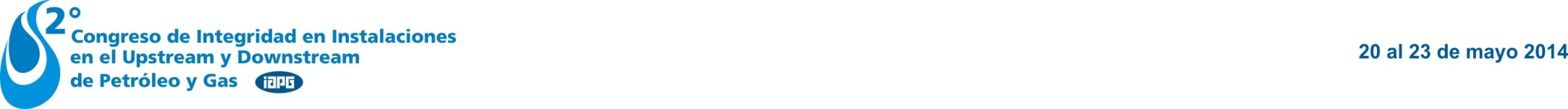 Experimental Procedure
To measure the residual stress  generated in the welding process two techniques were applied 

Hole-Drilling technique

Elliptical Hole technique

Were used 15  unidirectional strain gage type EA-06-I25AC-350 

Were used 57 tri-directional strain gage rosettes PA-06-062RE-120
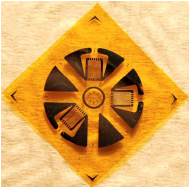 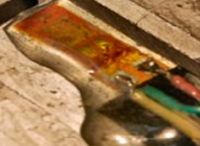 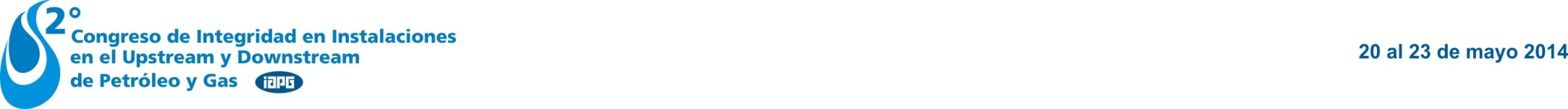 Experimental Procedure
The hole-drilling technique consists of machining a small hole in the component, then measuring the deformation caused by the introduction of the hole
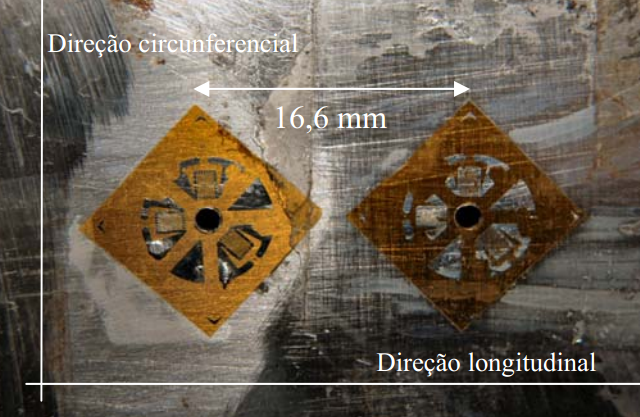 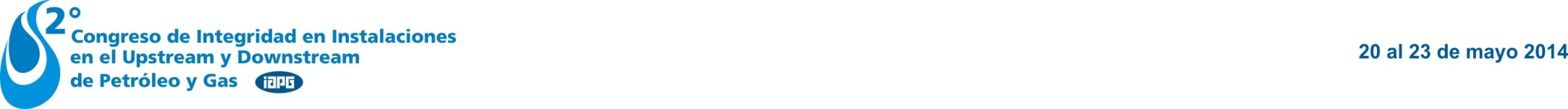 Experimental Procedure
The elliptical-hole technique consists of machining long cuts in the surface of the component, then measuring the deformation caused by the introduction of the cuts
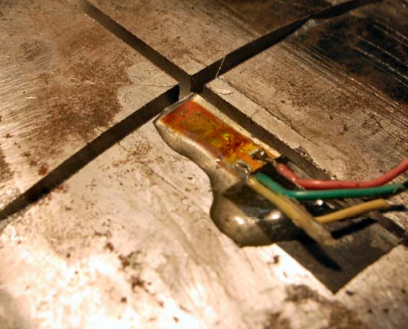 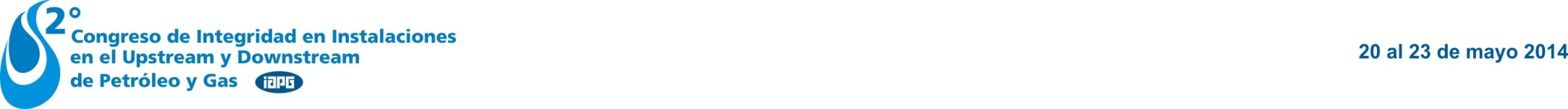 Experimental Procedure
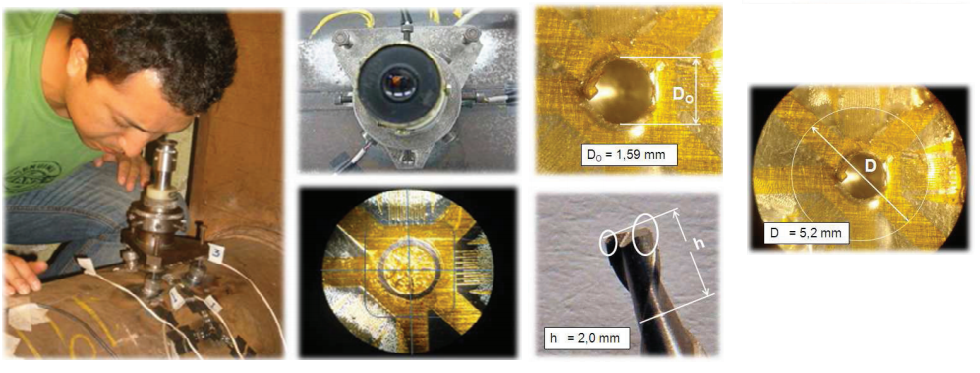 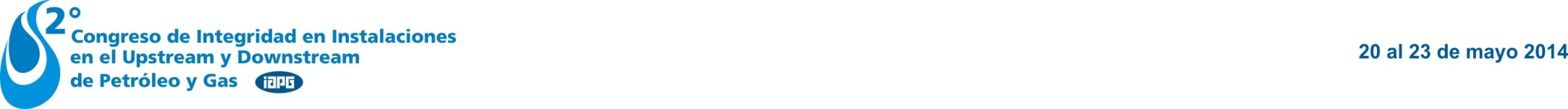 Experimental Procedure
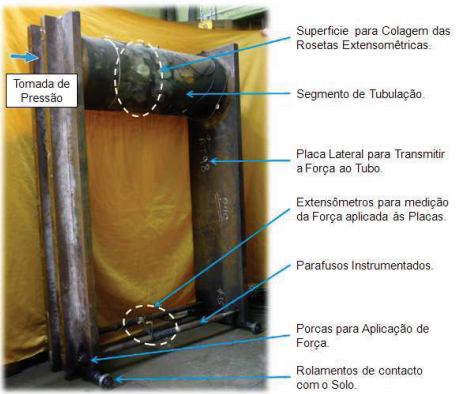 Surface for placing the strain gages

Pipe specimen

Lateral plate used to transmit force to the pipe

Strain gages used to measure the applied force

Instrumented bolts

Nuts for force application 

Bearings in contact to the floor
Test bench
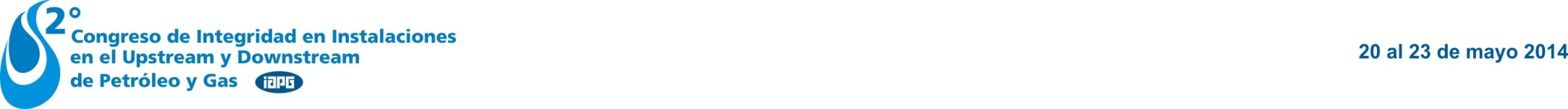 Results
The figure shows the evolution of the temperature in the weldment along the time, after the weld bead has being deposited and cooled using two convection conditions
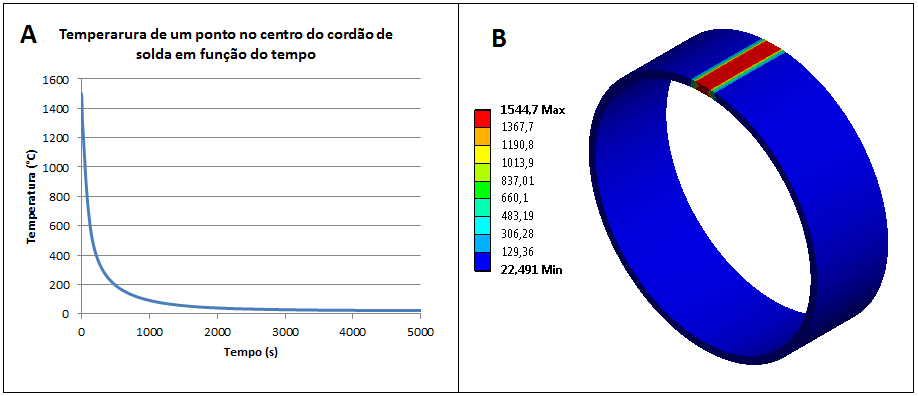 Temperature of a point in the weld bead over time
Temperature
time
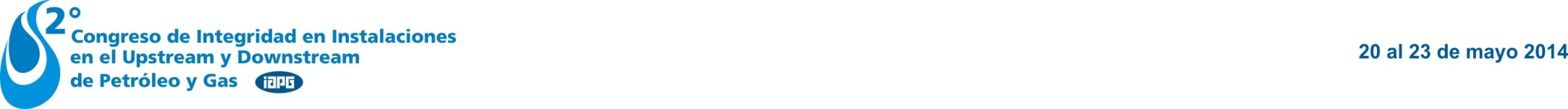 Results
Initially the weld bead is totally expanded and at fusion temperature
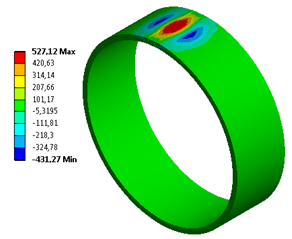 In the proportion that the weld bead is cooled it is forced to return to it’s initial size, being in traction; the rest of the joint being in compression, to equilibrate the sum of the forces  in the pipe
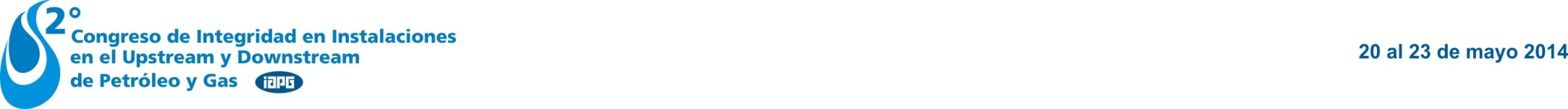 Results
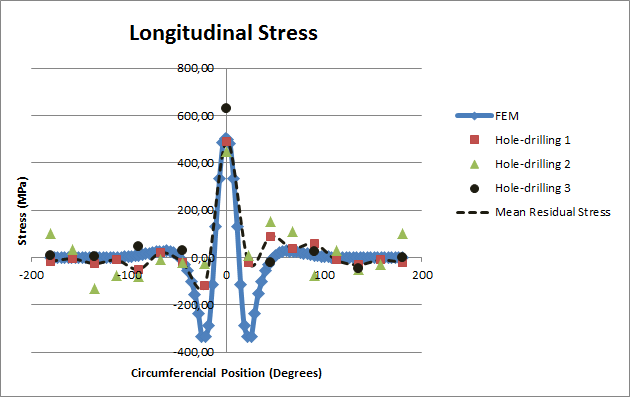 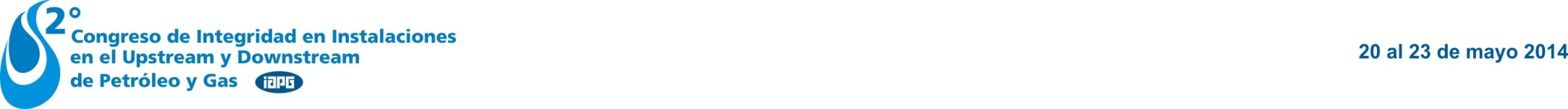 Results
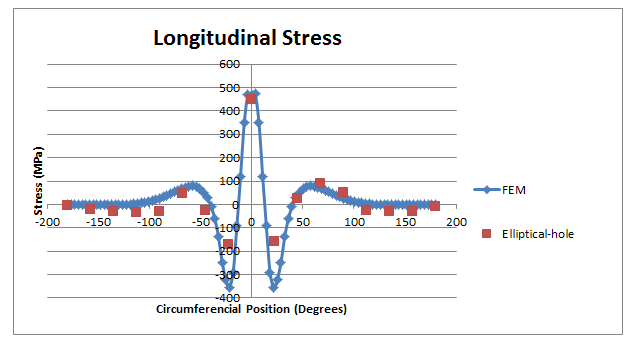 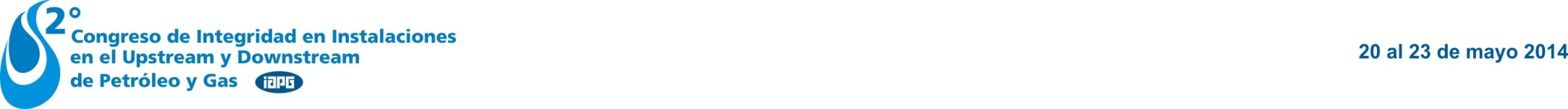 Conclusions
The FEM can be used as an accurate method to predict the behavior of the residual stresses

It was possible to predict the values of the longitudinal residual stress in the pipe caused by the welding

High values of residual stress were founded in the weldment, some of than were at the same level of the material’s yield strength
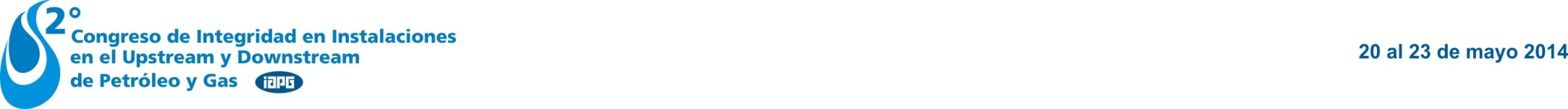 Thank You
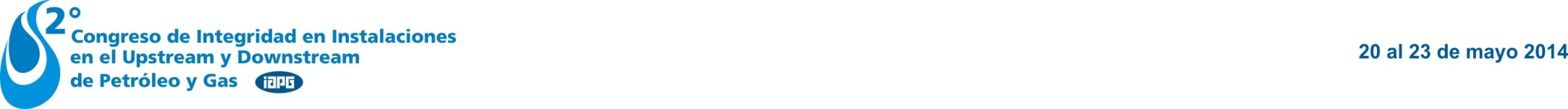 Next Steps
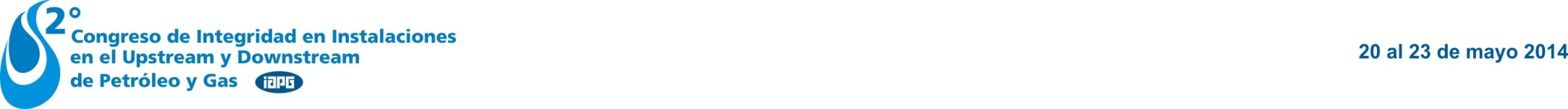 Next Steps
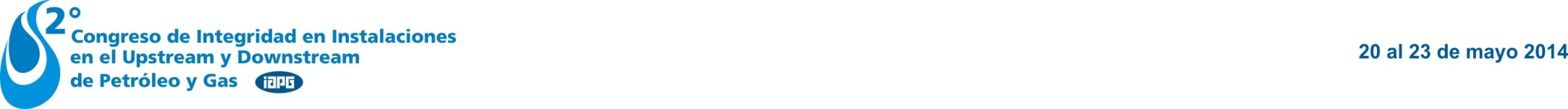 Next Steps
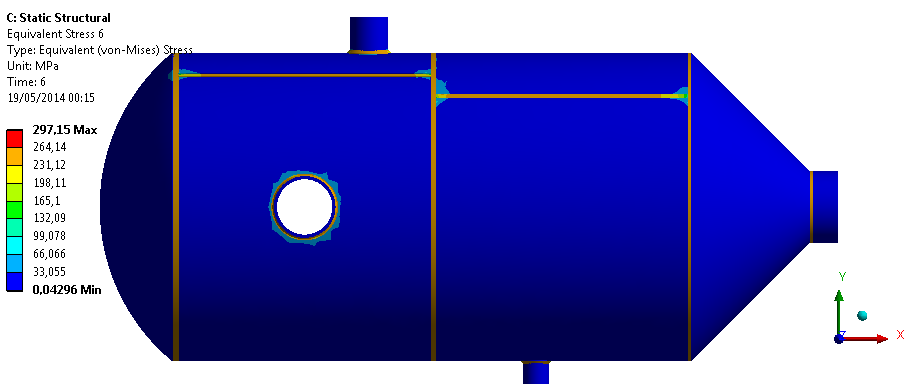